Магистратура Направление подготовки38.04.02 «Менеджмент»
Образовательная программа
«Управление международным бизнесом»

Руководитель программы:
д.э.н., проф. А.Д. Чудновский
Вступительные экзамены
Менеджмент 
(минимальный балл – 40)
2
Программа реализуется в двух форматах:
российское образование - образовательная программа называется «Управление международным бизнесом» (есть бюджетные места);

международное образование – образовательная программа называется «Управление международным бизнесом (международная программа)» (прием обучающихся только на договорную форму обучения).
3
Преимущества международной программы
Два диплома за 2 года обучения:
российский государственный диплом ГУУ и квалификация (степень) «Магистр в международном менеджменте»;
иностранный диплом бакалавра вуза – партнера и квалификация (степень) «Магистр делового управления».

Зарубежные образовательные партнеры:
•	Международное объединение университетов Global University System;
•	Лондонский университет Метрополитен (г. Лондон, Великобритания);
•	Кипрский институт туризма и гостиничного менеджмента (г. Никосия, Кипр)
4
Преимущества международной программы
реализация проектов в группах, состоящих из людей разных культур и национальностей, что позволяет принимать и учитывать в работе различия людей: каждый обладает своей спецификой, по-разному реагирует на одни и те же ситуации в соответствии со своим жизненным опытом и культурными особенностями; 

эффективная система обучения, приобретение обширного практического опыта, полученного во время учебы за рубежом, а также большого количества нужных и полезных знакомств в этой сфере по всему миру.
5
Конкурентные преимущества магистратуры
Доступна для людей без профильного образования в области менеджмента;
Занятия по ряду дисциплин проводятся на иностранном языке;
Приглашение зарубежных преподавателей и ведущих специалистов транснациональных корпораций;
Широкое использование активных методов обучения: кейсы, презентации, деловые игры;
Возможность языковой и бизнес-практик за рубежом;
Удобный график обучения позволяет не отрываться от трудовой деятельности;
Возможность обучения по международной сетевой программе (1 год в зарубежном вузе - партнере).
6
Деловые партнеры программы
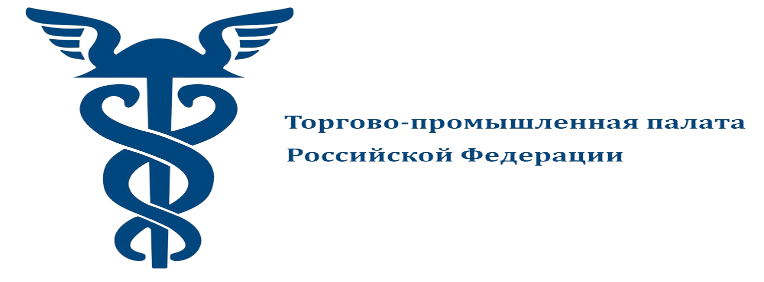 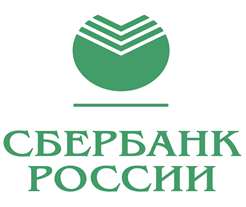 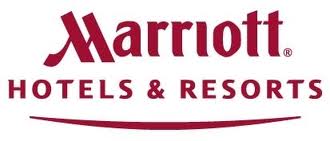 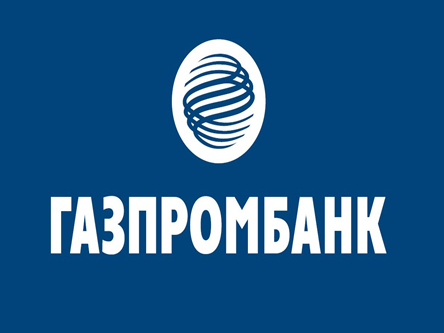 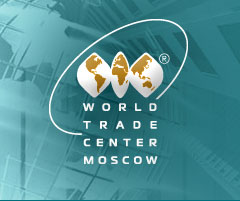 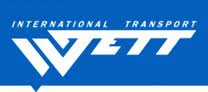 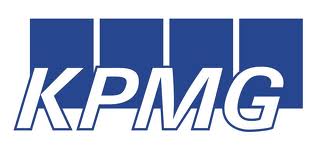 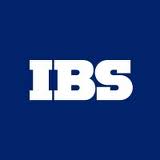 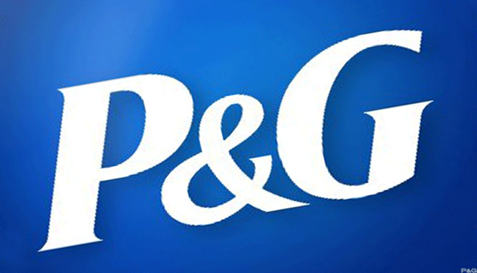 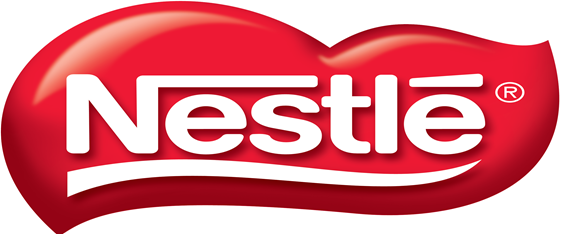 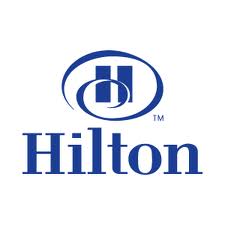 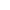 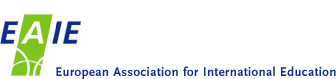 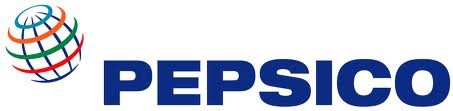 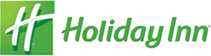 7
Спасибо за внимание!Ждем ВАС!